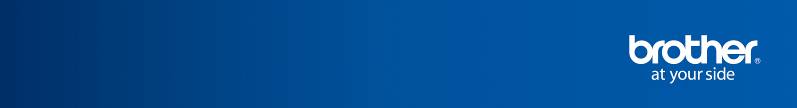 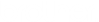 PT-H107 ADATLAP
Advanced Specification Sheet
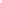 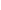 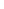 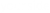 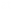 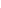 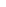 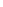 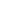 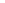 PT-H107
12mm –es szalaggal működő címkenyomtató
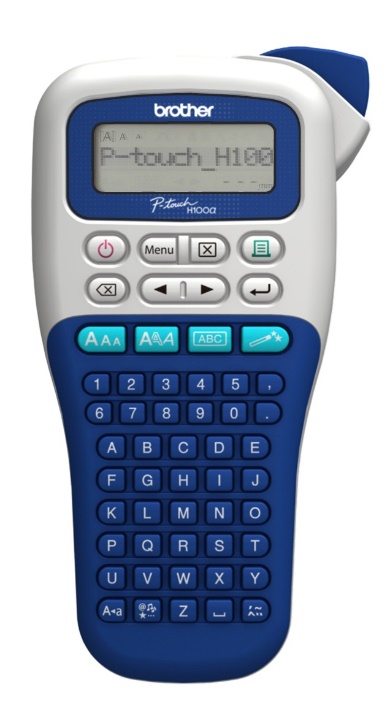 Gyorsgombok
Ergonomikus kialakítás
Kiemelt tulajdonságok
Gyors nyomtatás
Akár 20mm/mp nyomtatási sebesség
Dedikált funkció gombok
A legfőbb funkciók könnyedén elérhetők
Betűtípusok, keretek, szimbólumok, Deco-mód
Ergonomikus kialakítás
Kényelmes, a kéz formájához igazodó tervezés
Automatikus dizájn
Az automatikus tervezési funkció előre megtervezett címkéket kínál keretekkel és szimbólumokkal.
Specifications are subject to change without notice.
BIE Product Planning: Last updated 20/03/17
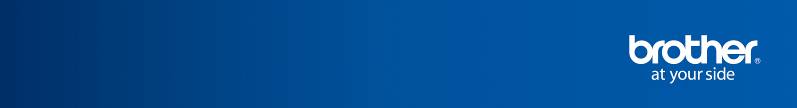 PT-H107 ADATLAP